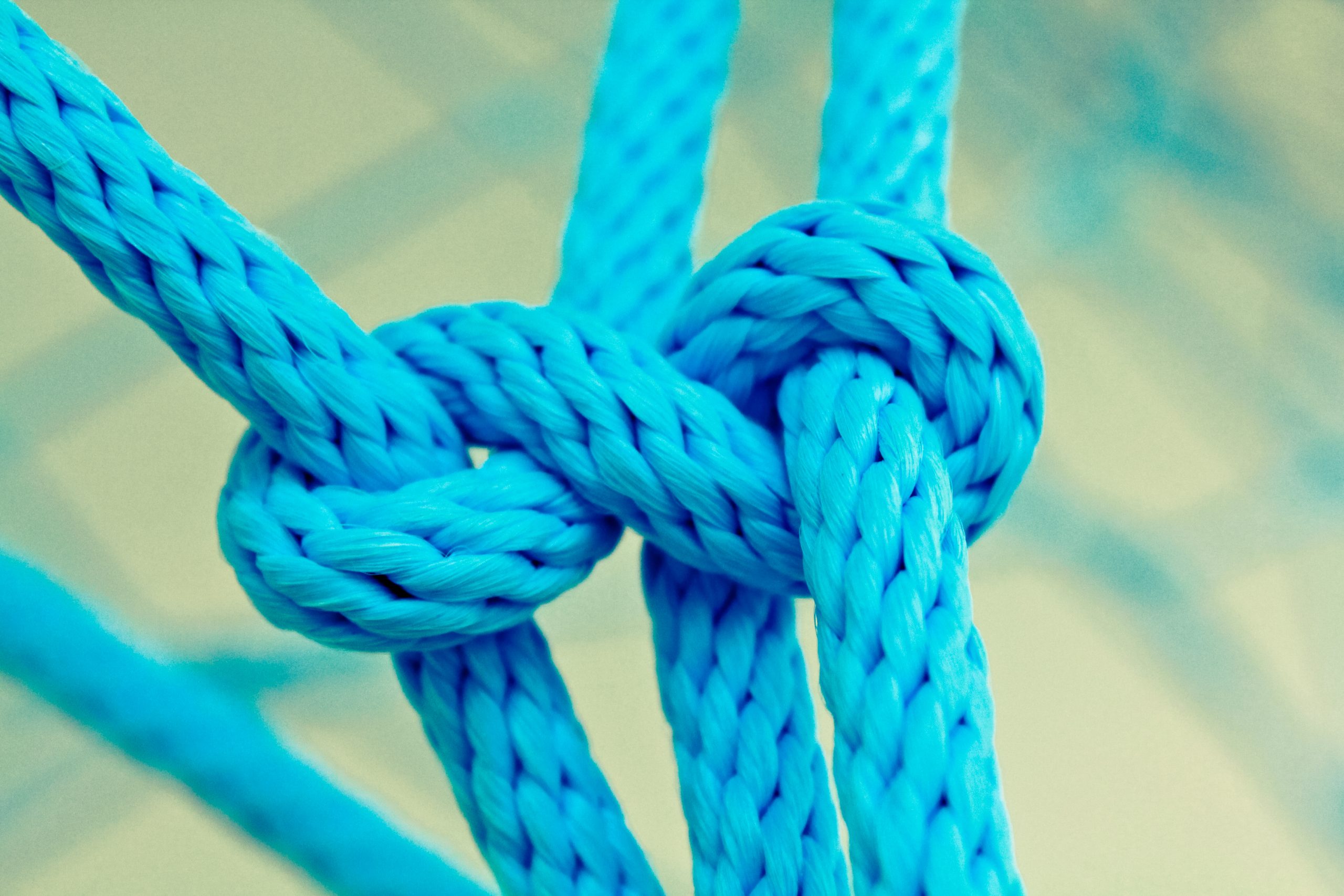 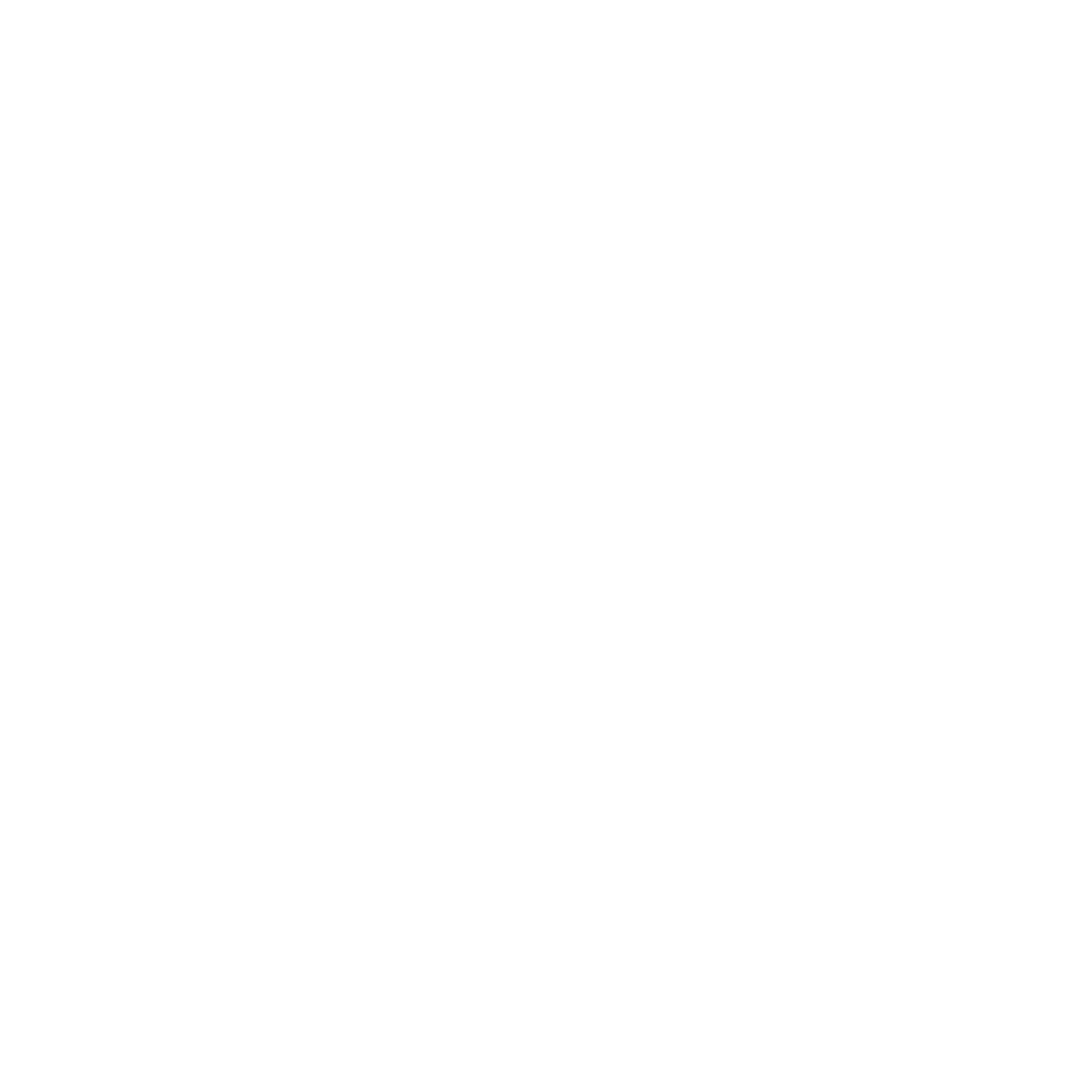 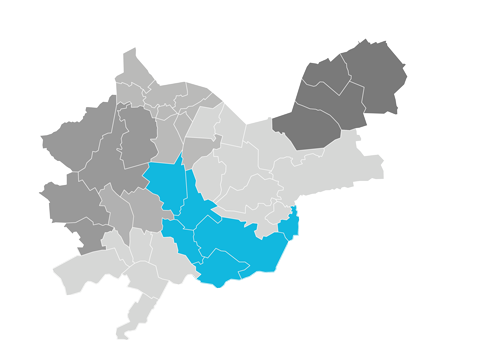 Powerpoint Sjabloon
Op de onderstaande pagina’s vind je afbeeldingen, voorbeeldgrafieken en verschillende elementen die je gemakkelijk kunt kopiëren en plakken in je presentatie. 

Vul simpelweg de slides in die je wil gebruiken en verwijder de slides/elementen die je niet gebruikt. 
Ontbreekt er een element? Neem dan contact op met communicatie@raedelijn.nl
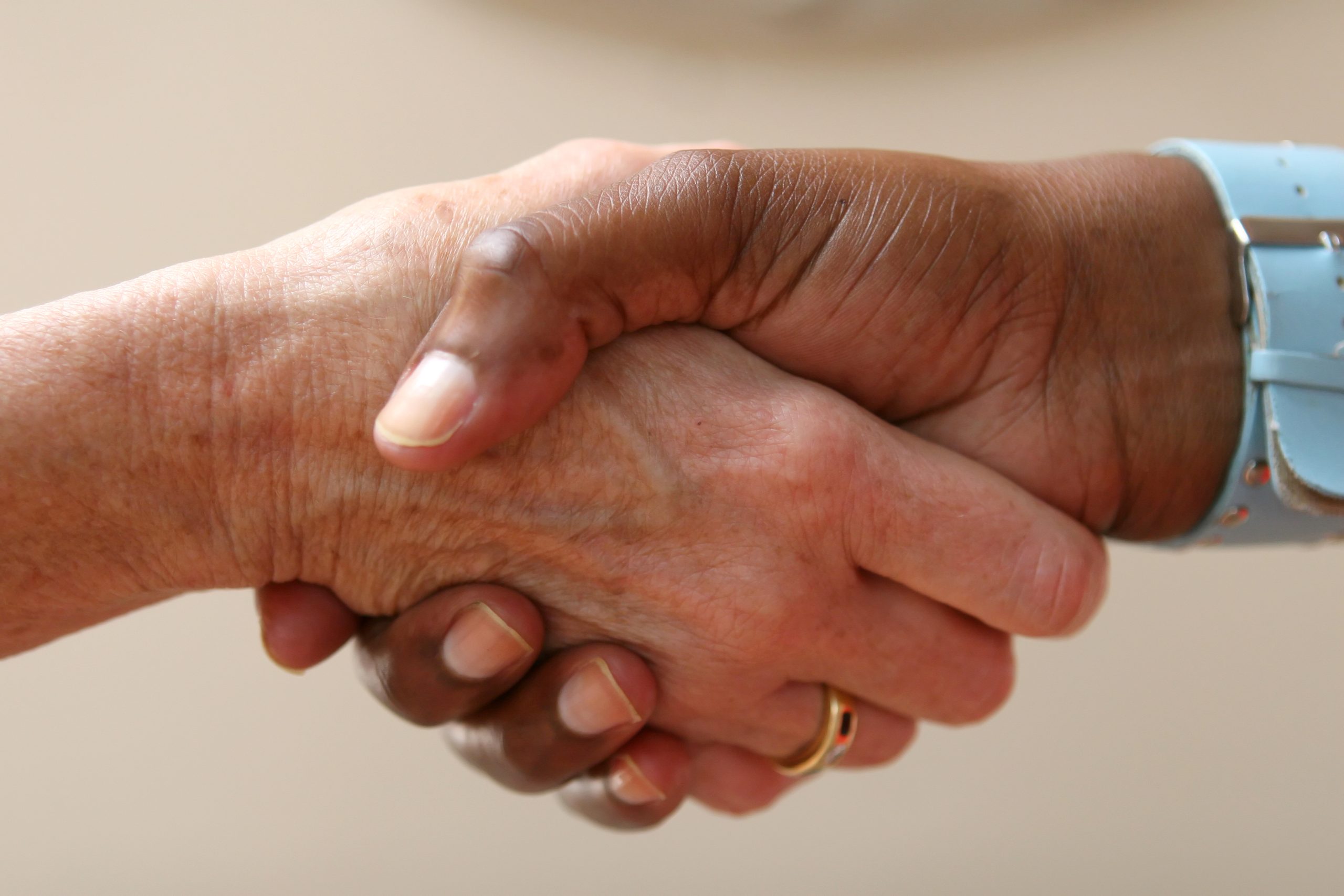 Titel
PLAATS TEKST HIER

"Lorem ipsum dolor sit amet, consectetur adipiscing elit, sed do eiusmod tempor incididunt ut labore et dolore magna aliqua. Ut enim ad minim veniam, quis nostrud exercitation ullamco laboris nisi ut aliquip ex ea commodo consequat. “
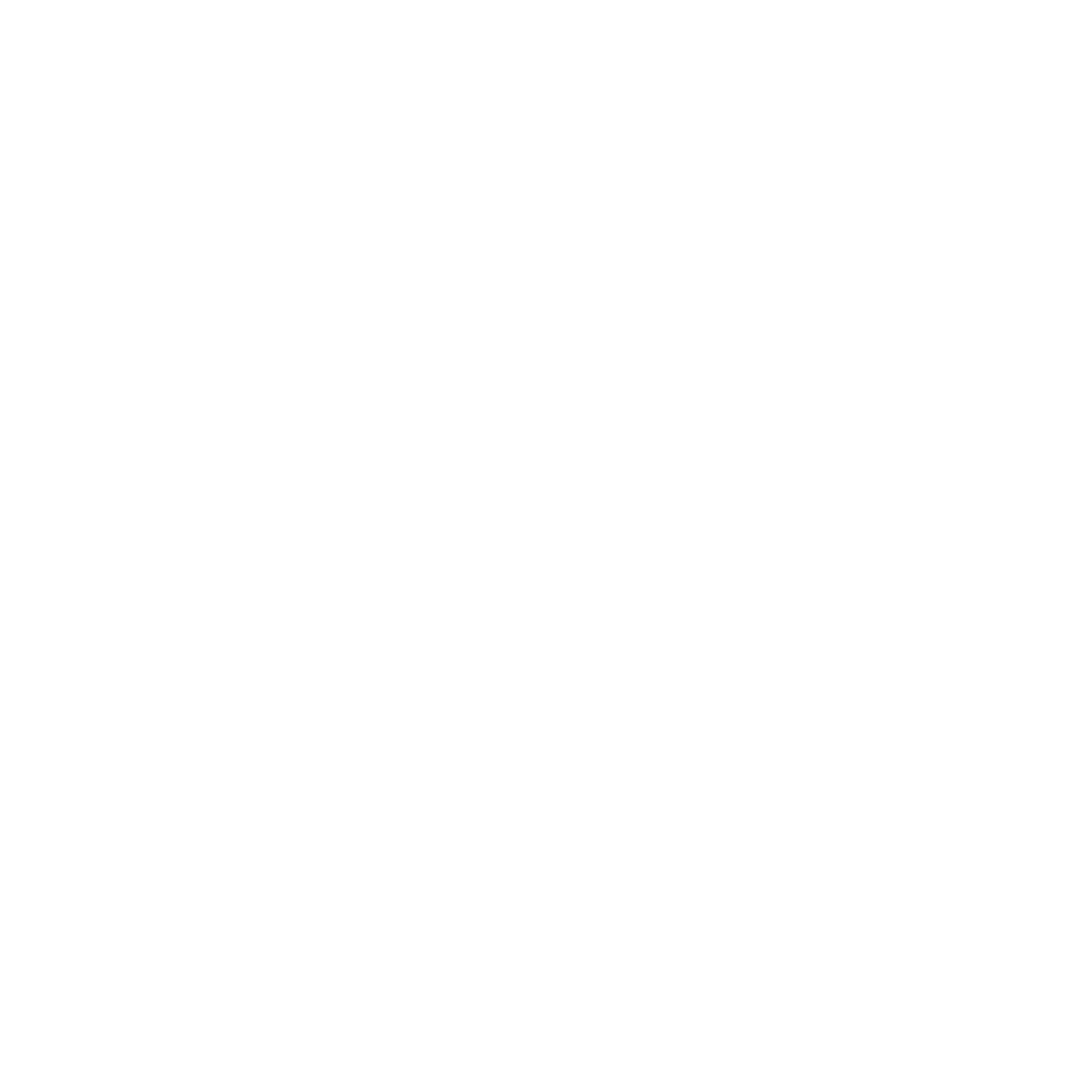 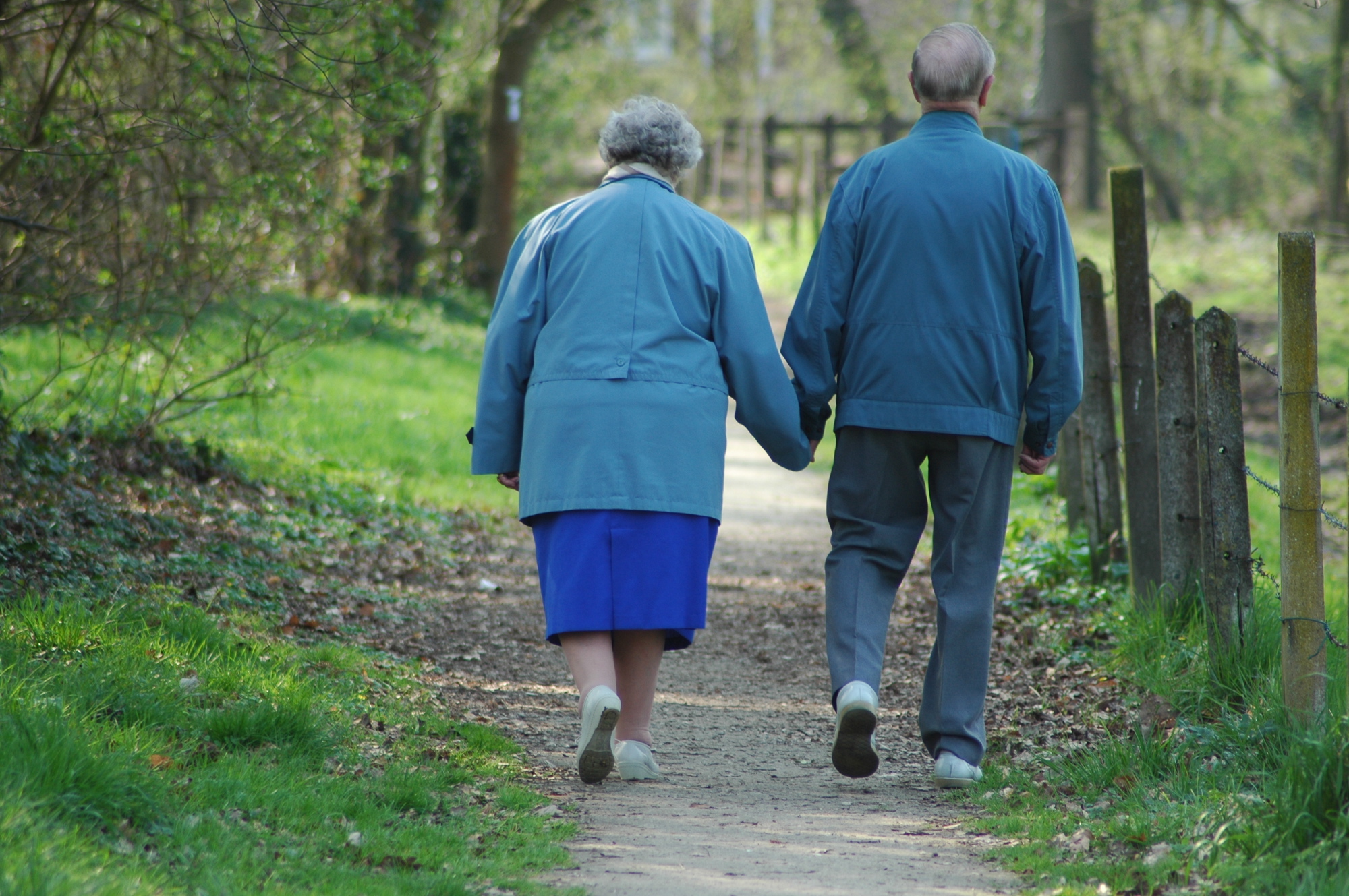 Titel
PLAATS TEKST HIER

"Lorem ipsum dolor sit amet, consectetur adipiscing elit, sed do eiusmod tempor incididunt ut labore et dolore magna aliqua. Ut enim ad minim veniam, quis nostrud exercitation ullamco laboris nisi ut aliquip ex ea commodo consequat. “
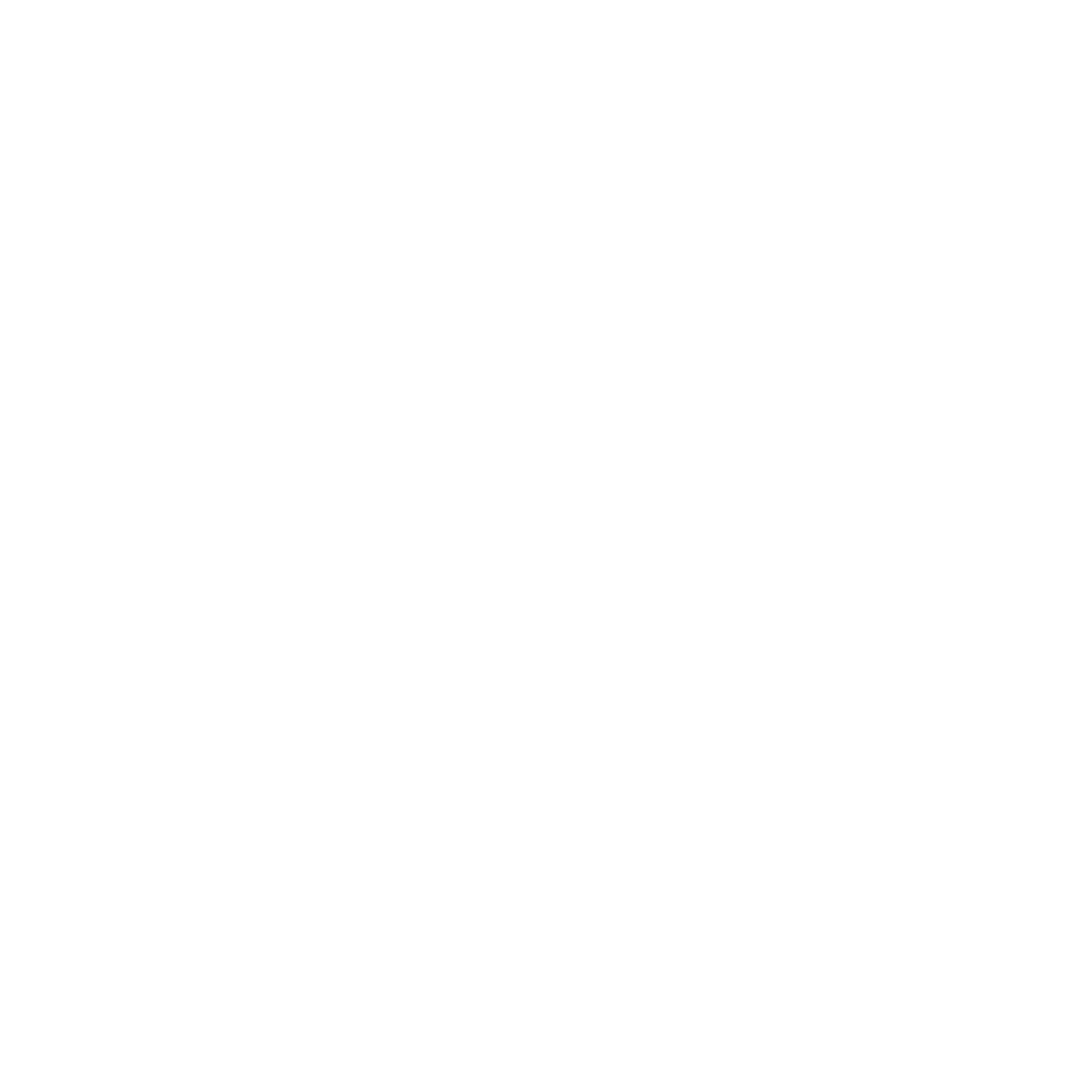 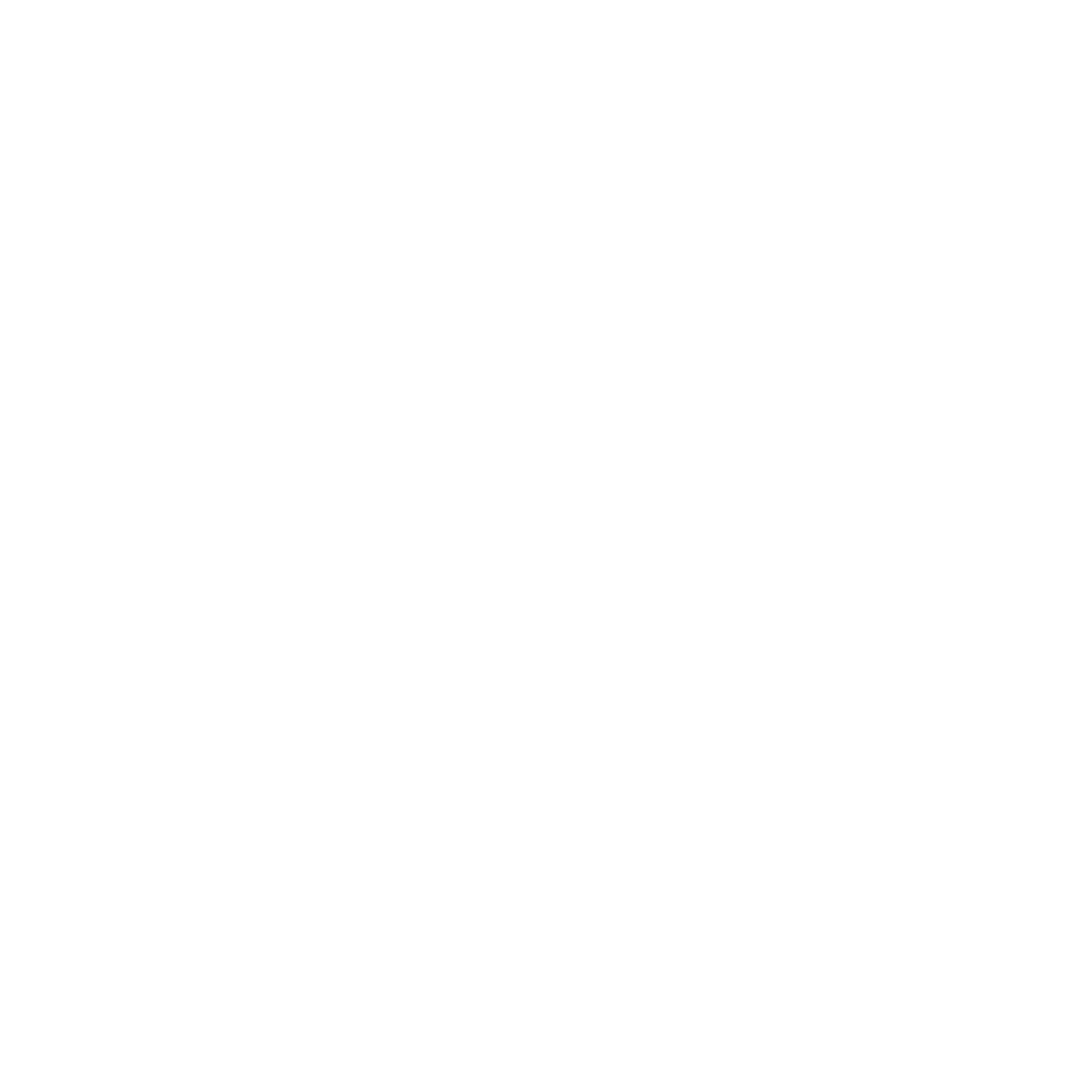 Titel
PLAATS TEKST HIER


"Lorem ipsum dolor sit amet, consectetur adipiscing elit, sed do eiusmod tempor incididunt ut labore et dolore magna aliqua. Ut enim ad minim veniam, quis nostrud exercitation ullamco laboris nisi ut aliquip ex ea commodo consequat. “
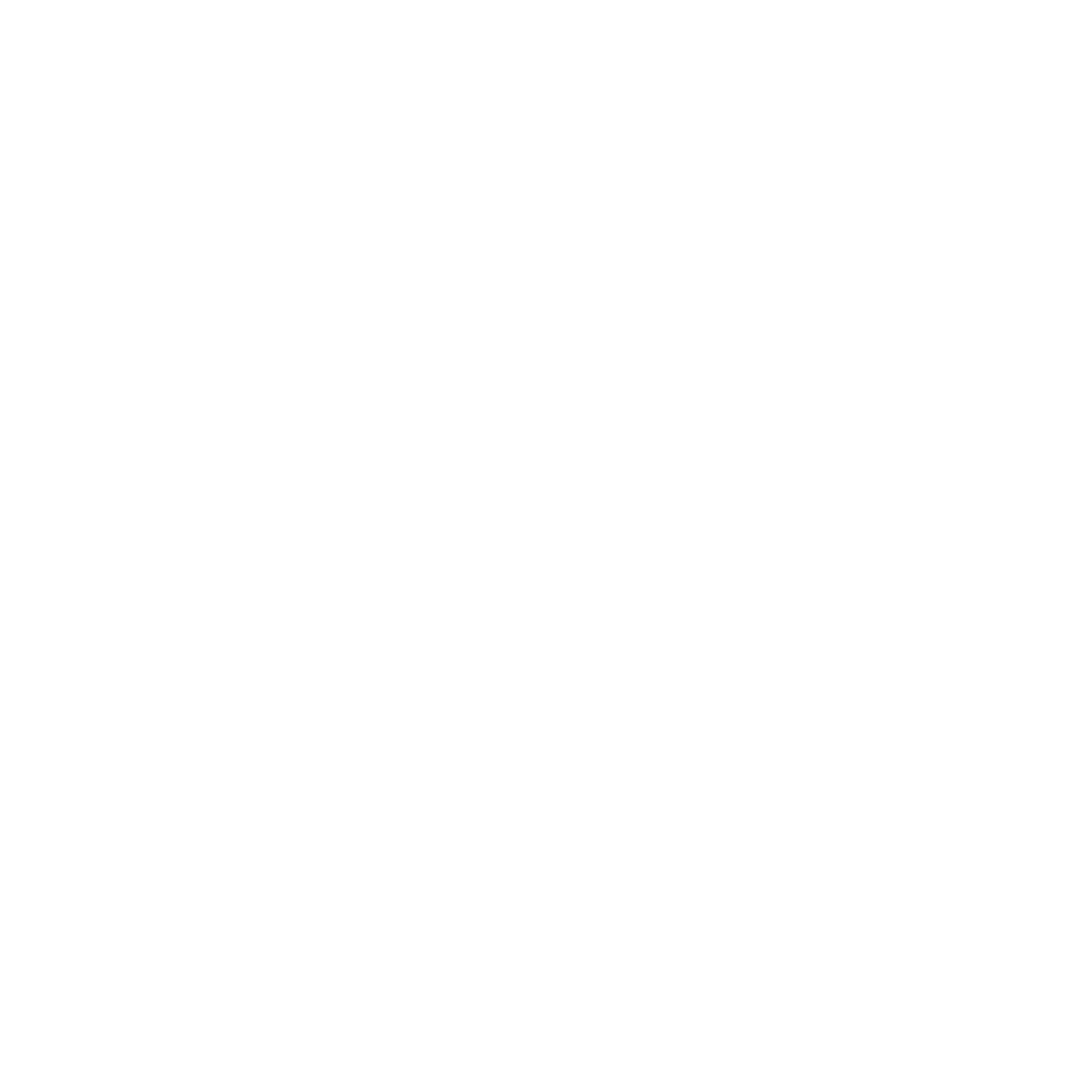 Toolkit - Grafieken
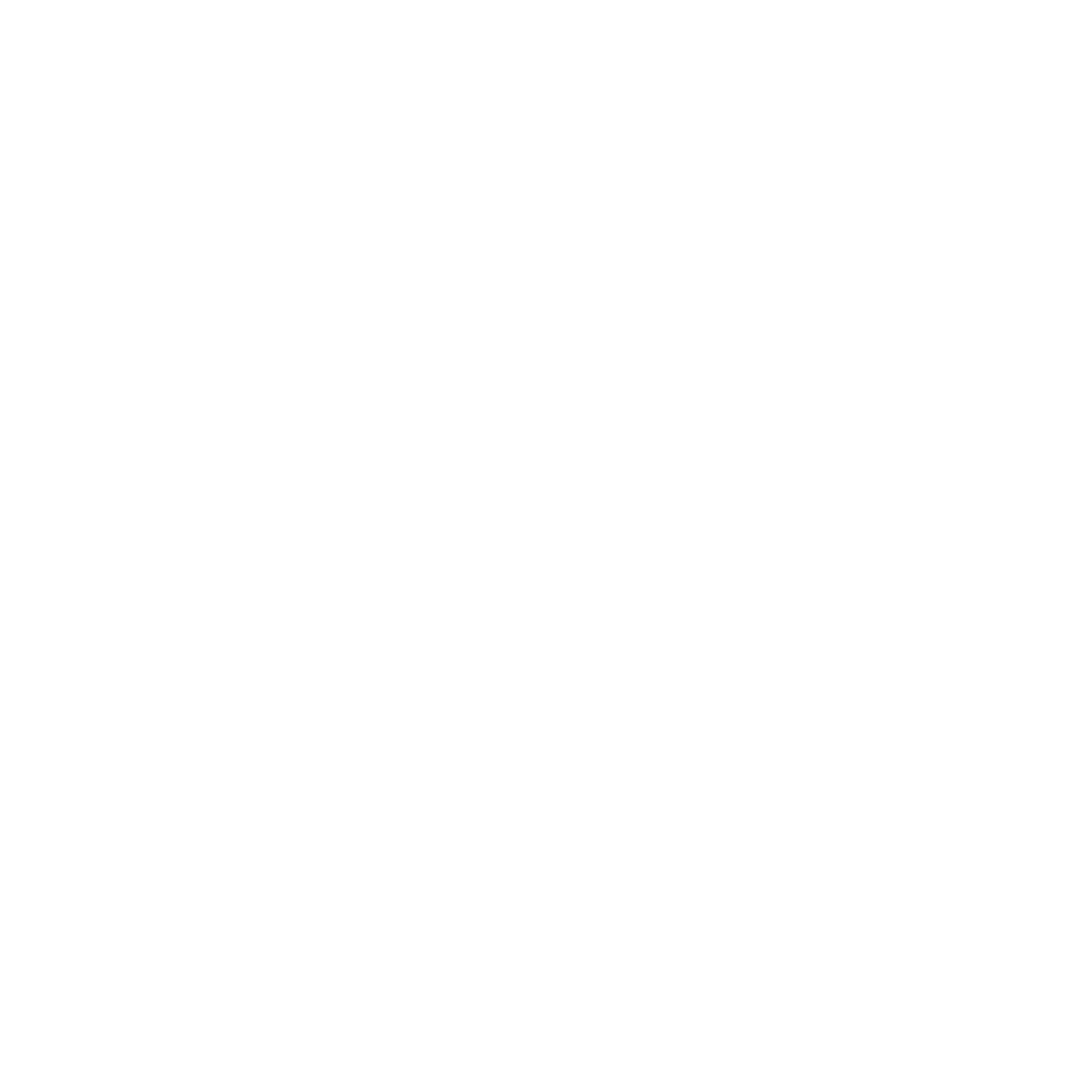 Toolkit - Grafieken
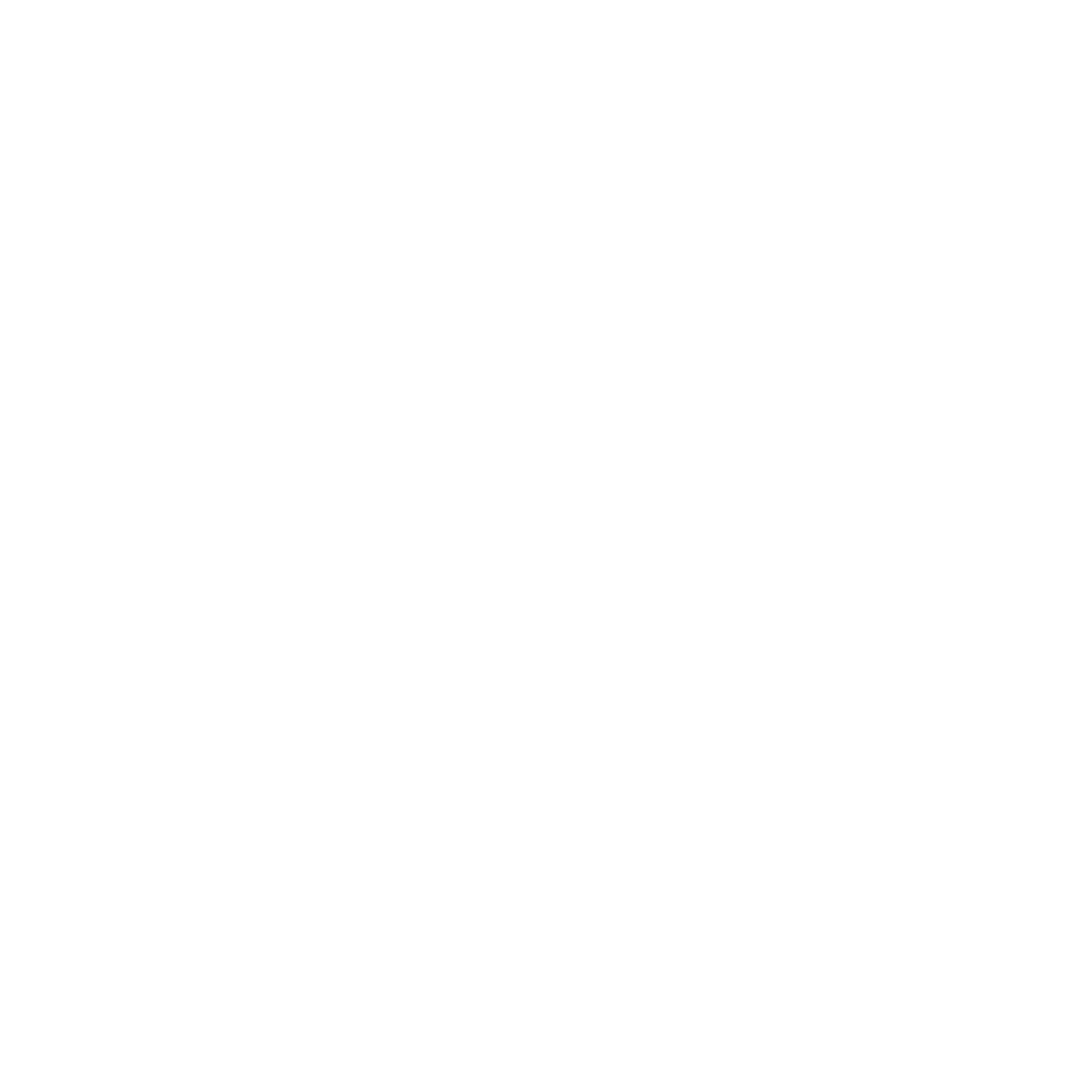 Toolkit - Beeldbank
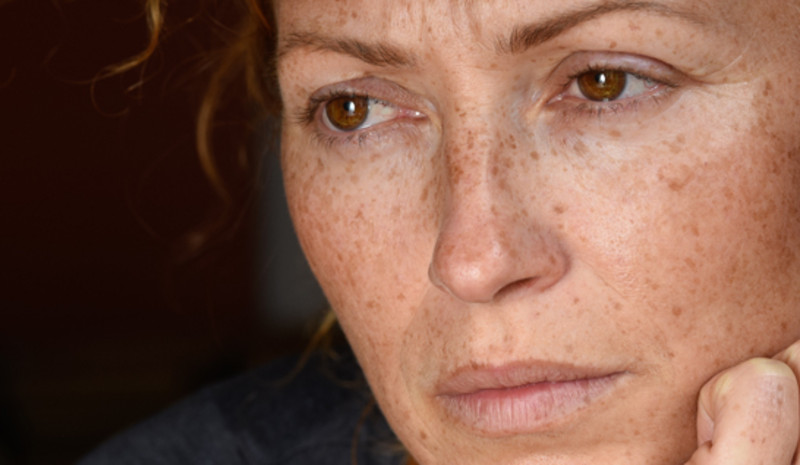 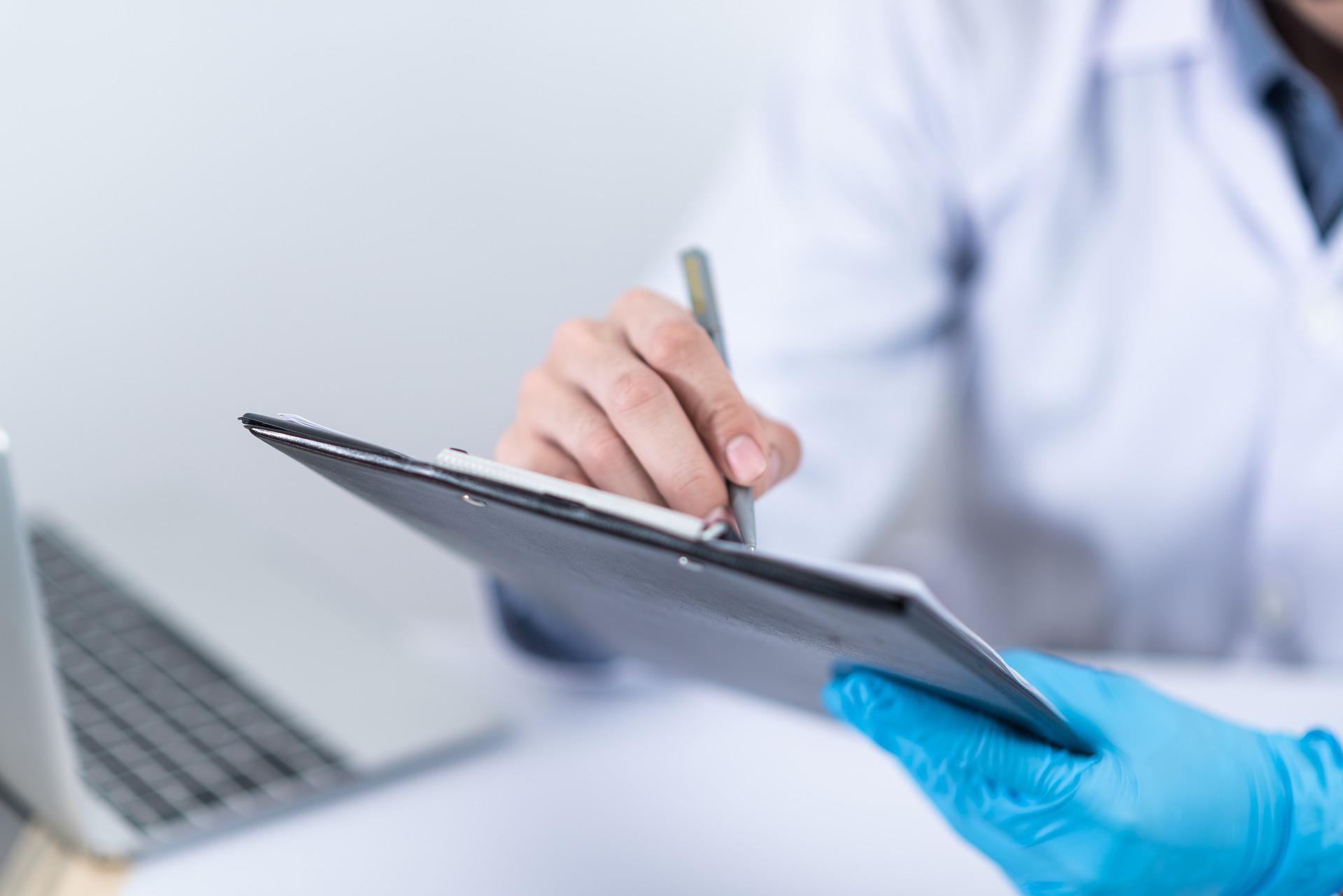 Selecteer een afbeelding en kies kopiëren (CTRL + C).
Kies een nieuwe dia met een invulbaar vak voor afbeelding toevoegen.
Selecteer het vak van de afbeelding door de rand te klikken. 
Plak (CTRL + V) vervolgens de afbeelding op de juiste positie.
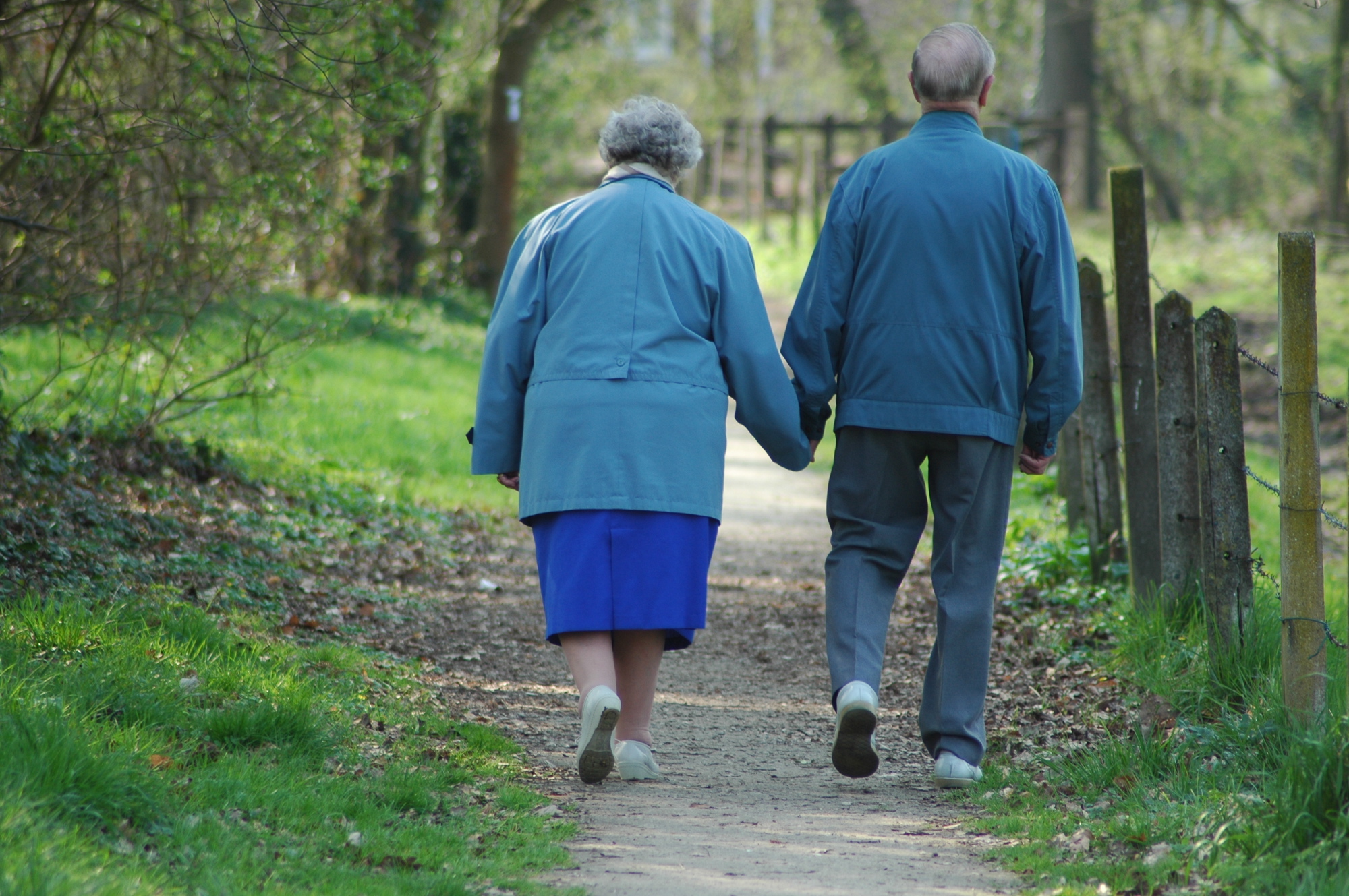 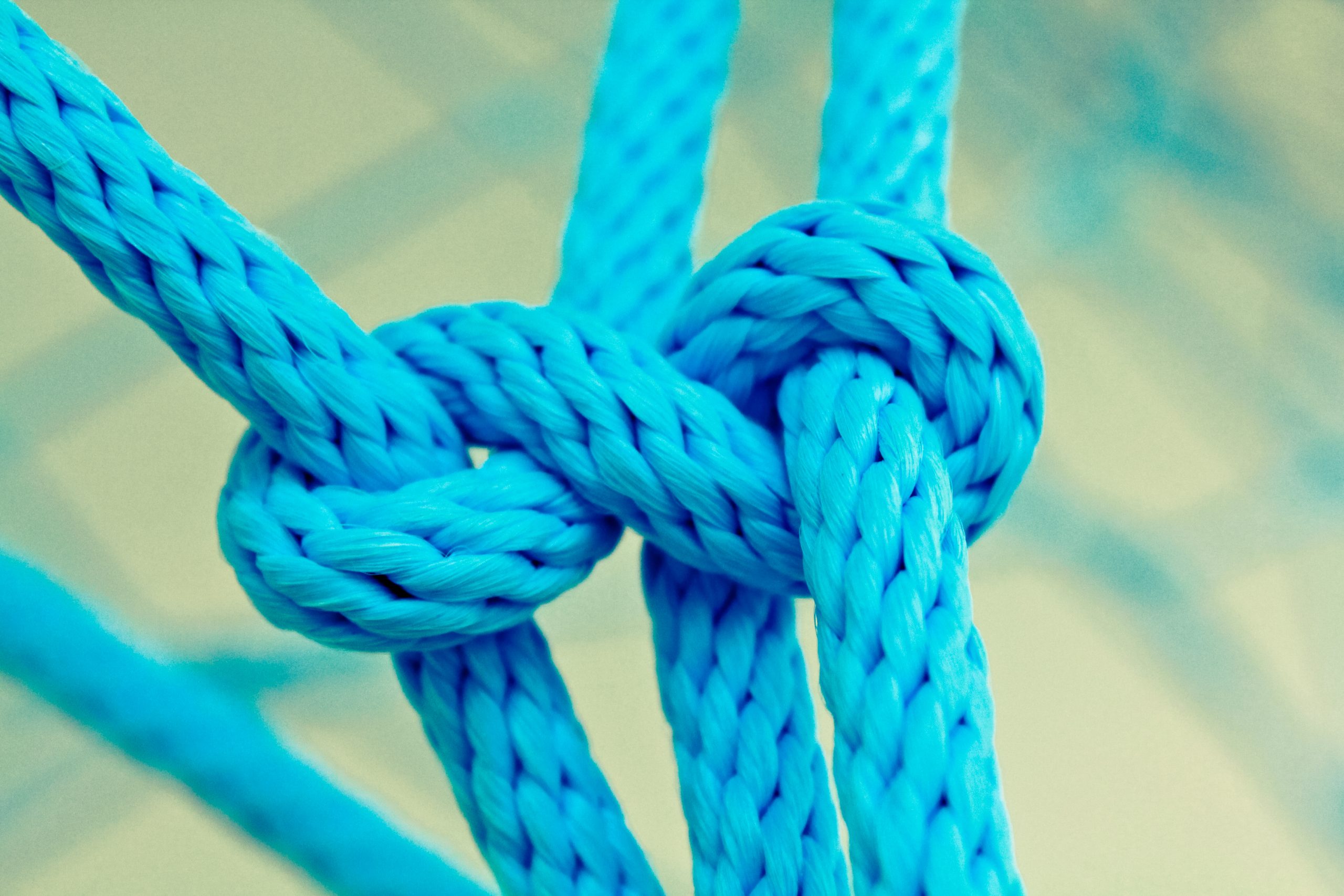 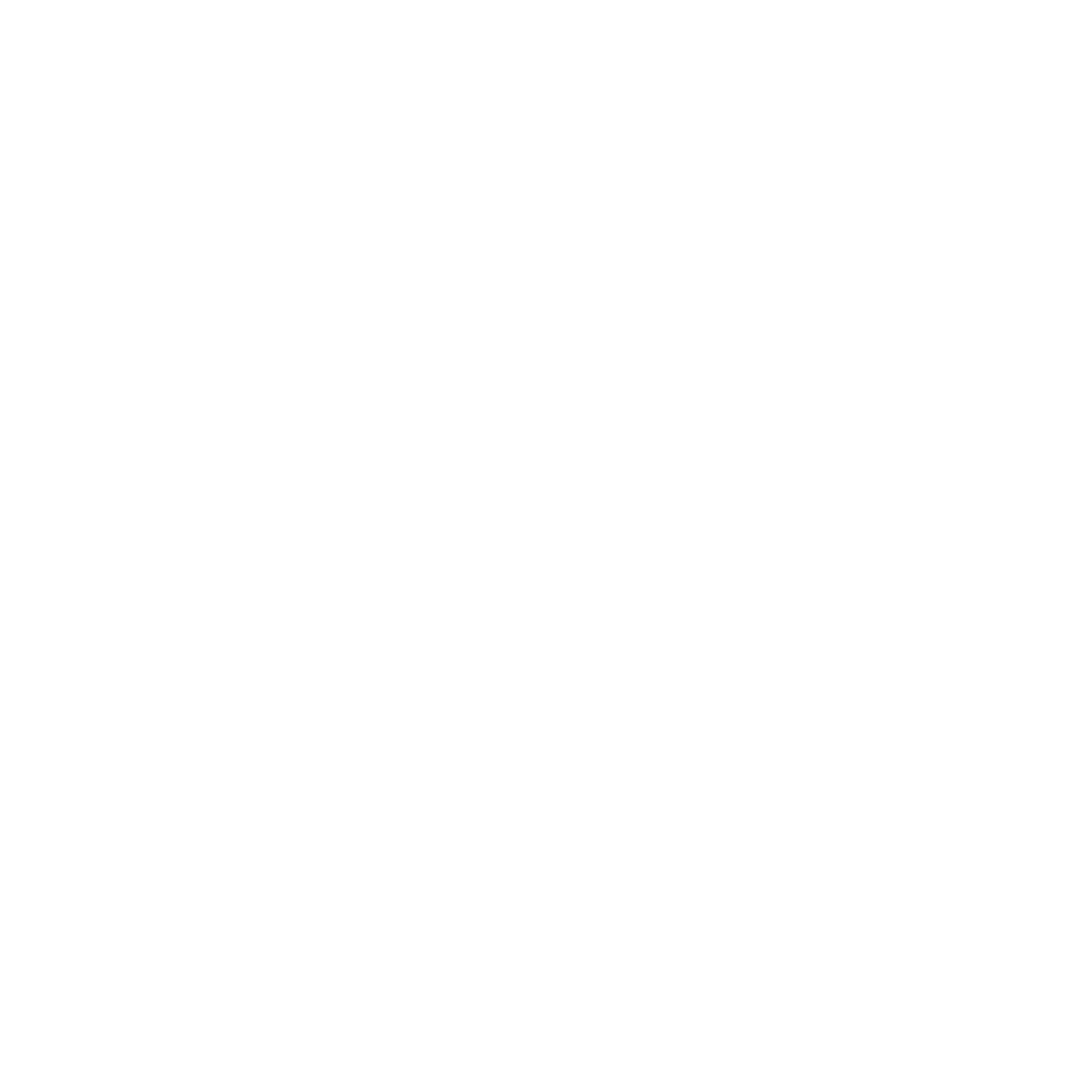 Toolkit - Beeldbank
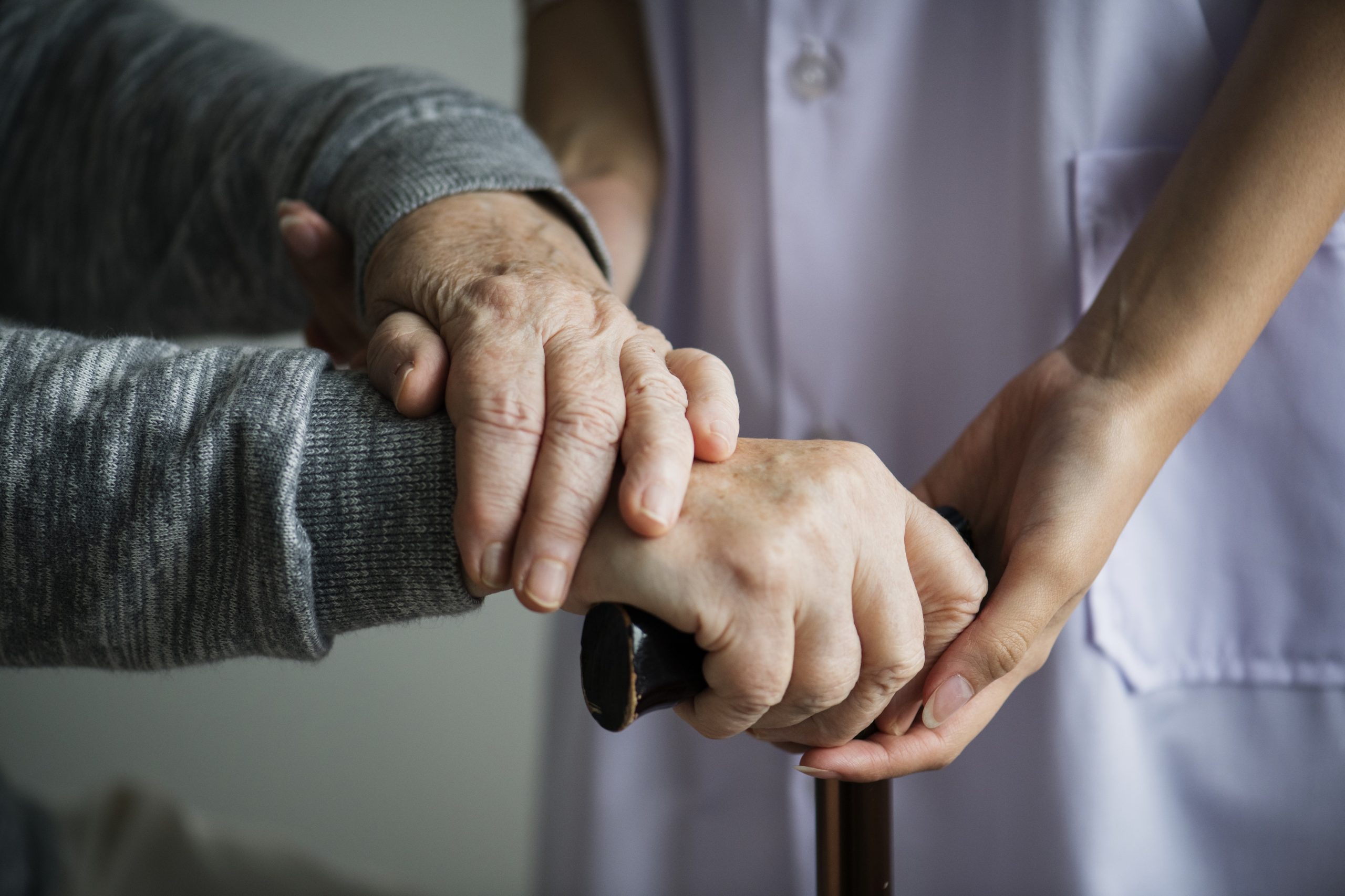 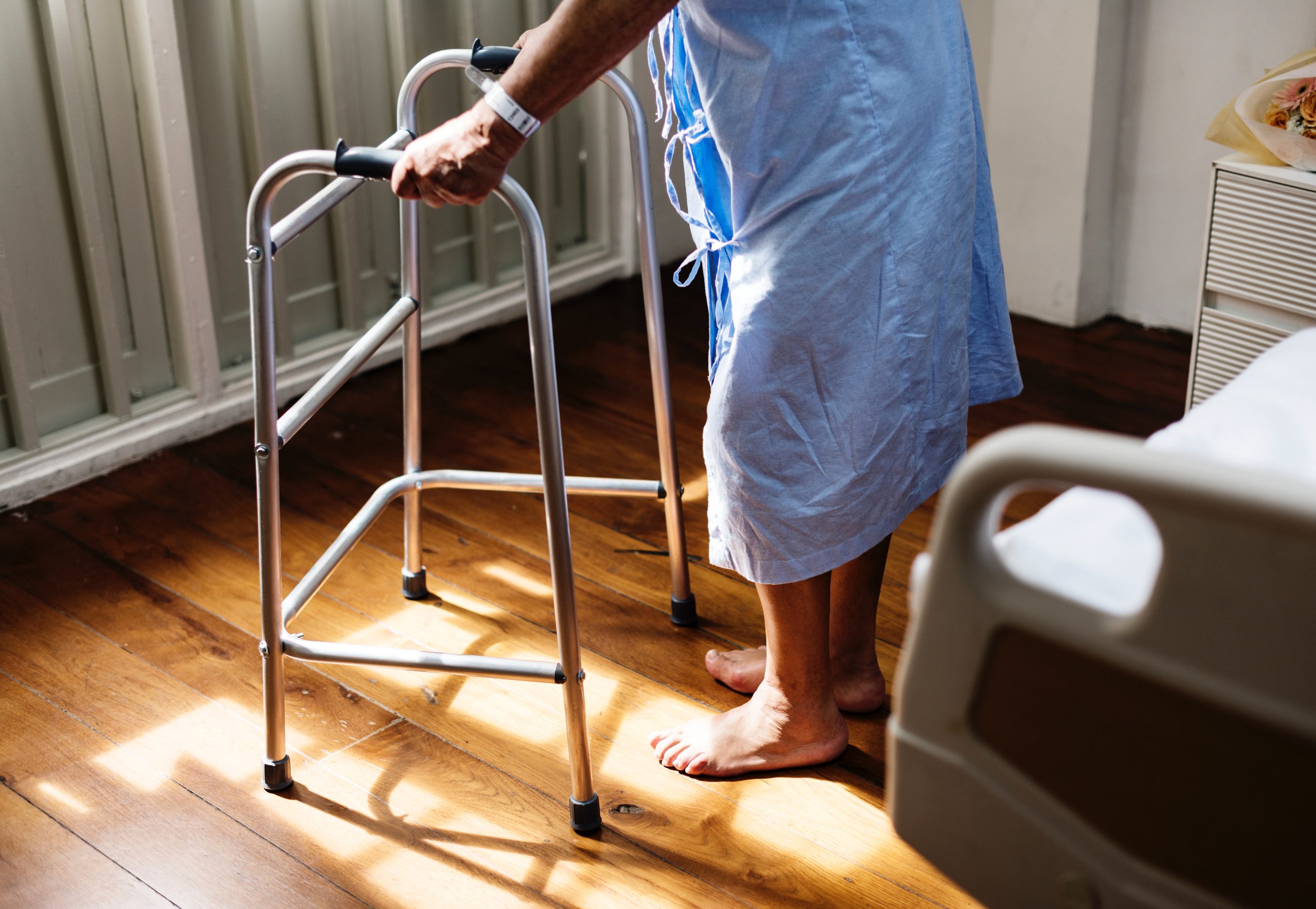 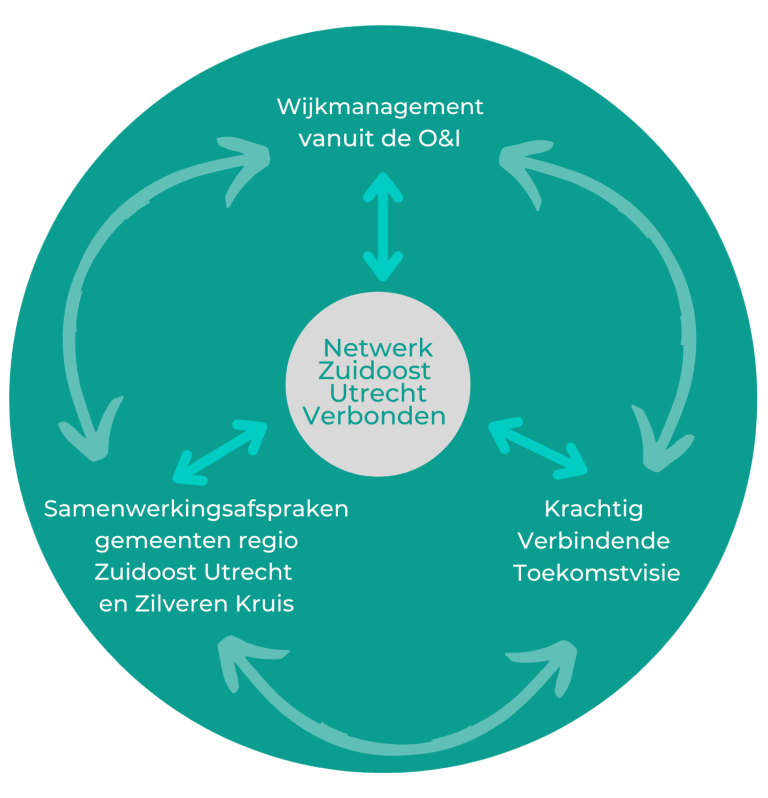 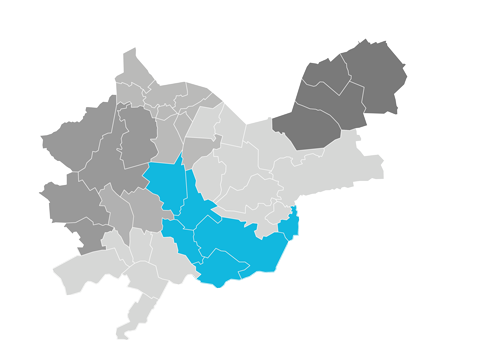 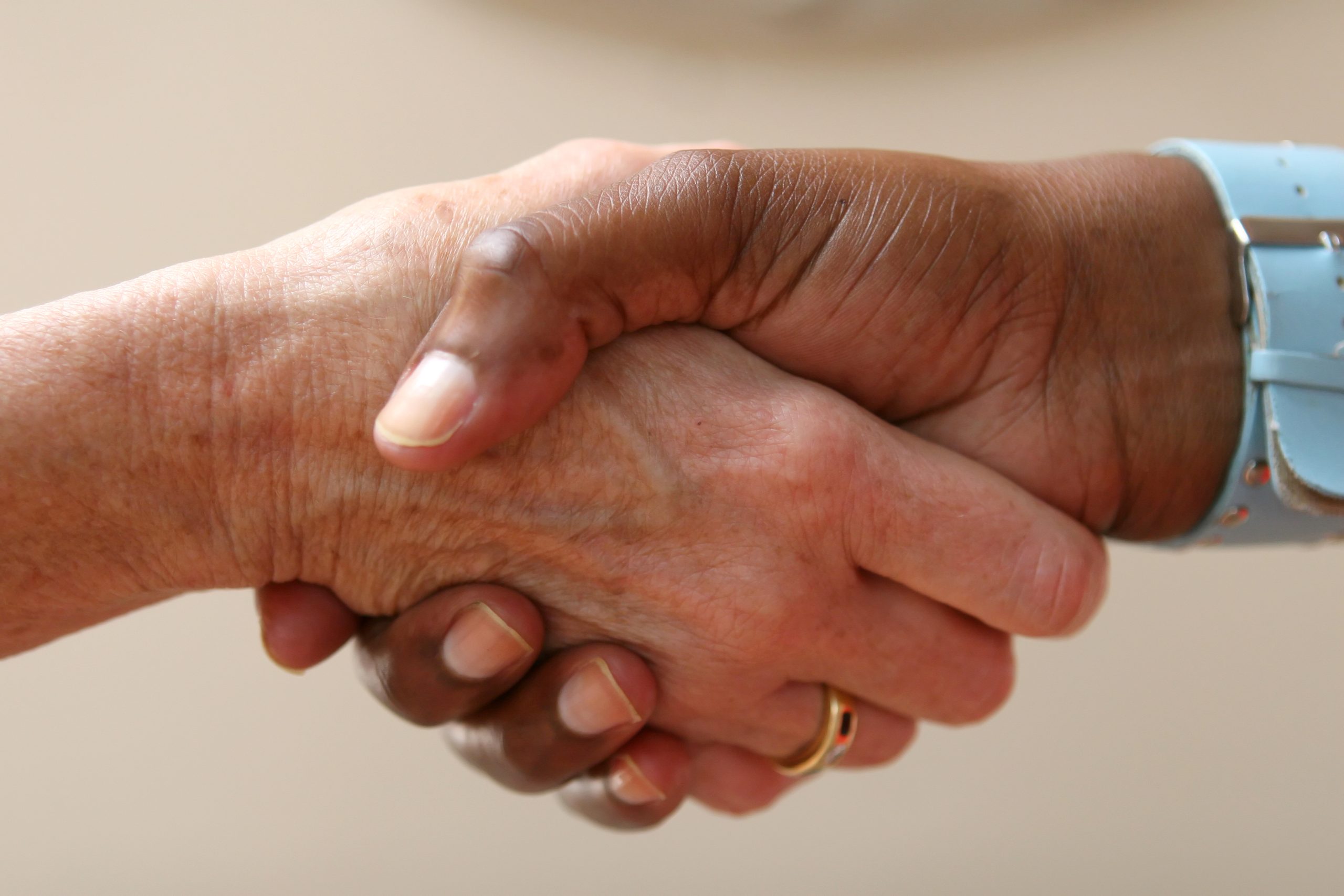 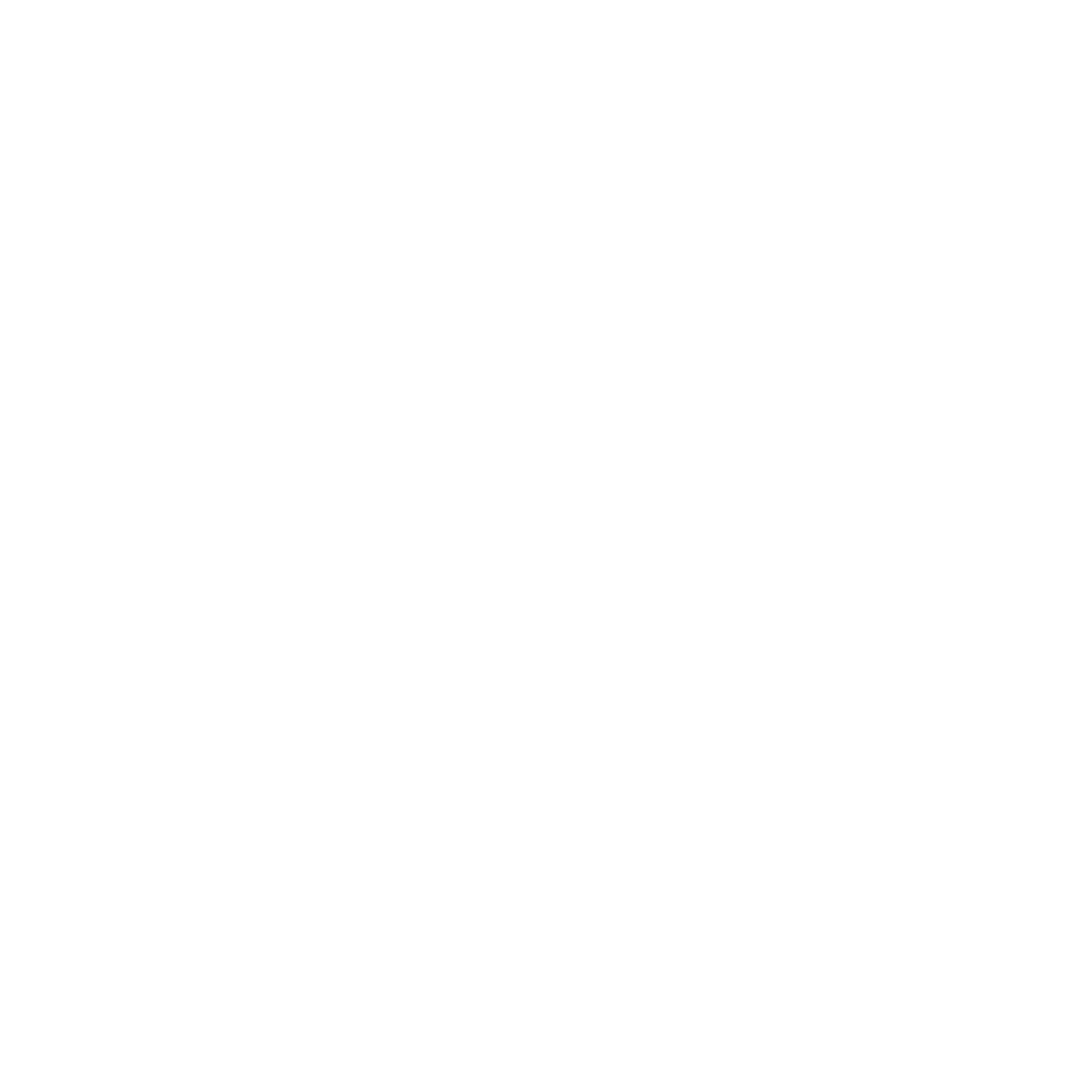 Toolkit - Huisstijl
Kleurenschema:
Lettertypes: